OSTEOPOROSE
Integral - Turma ACarolina Meyn nºUSP: 8972292
Carolina Campos nºUSP: 8972163
Catharina Baraúna nºUSP: 8063590
Thamires Bergonsini nºUSP: 8972170
Dona Almerita
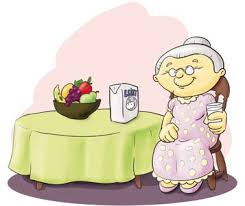 Presença do farmacêutico em serviços de saúde
Farmácia sem manipulação ou Drogaria
Farmácia com manipulação
Unidade Básica de Saúde - UBS
Assistência Médica Ambulatorial - AMA 
Assistência Médica Ambulatorial de Especialidades AMA-E 
Ambulatório Médico de Especialidades AME
Unidade de Pronto Atendimento UPA
Ambulatórios Hospitalares
Instituições Geriátricas
Atendimento Domiciliar (PAD – Programa de Assistência Domiciliar)
Equipe multiprofissional de saúde
14 profissões (CNS): Biomedicina, Biologia, Educação Física, Enfermagem, Farmácia, Fisioterapia, Fonoaudiologia, Medicina, Medicina Veterinária, Nutrição, Odontologia, Psicologia, Serviço Social e Terapia Ocupacional.Reconhecimento pelo Conselho Nacional de Saúde a partir de 1998 - 8ª Conferência Nacional de Saúde.  ‘’(...) o reconhecimento da imprescindibilidade das ações realizadas pelos diferentes profissionais de nível superior constitui um avanço no que tange à concepção de saúde e à integralidade da atenção’’
Farmacêutico na equipe multiprofissional de saúde
Análises Clínicas e toxicológicas
Manipulação de medicamentos
Atenção farmacêutica
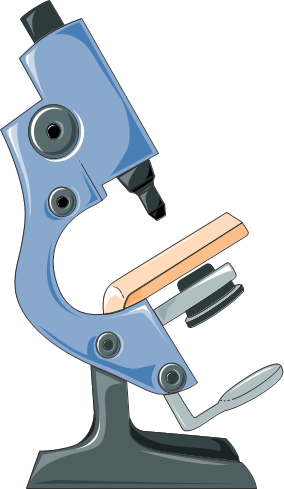 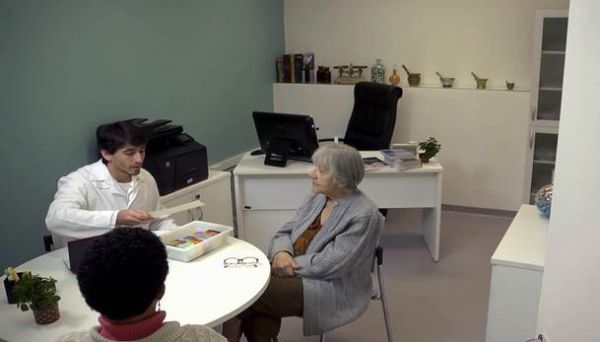 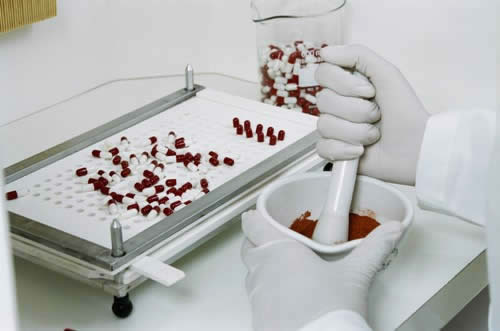 Atenção Farmacêutica
A AF constitui um dos sistemas de apoio das redes de atenção à saúde, juntamente com o sistema de apoio diagnóstico e terapêutico e os sistemas de informação em saúde, com foco na garantia do acesso e do uso racional de medicamentos. (...) É a interação direta do farmacêutico com o usuário, visando uma farmacoterapia racional e a obtenção de resultados definidos e mensuráveis, voltados para a melhoria da qualidade de vida. Esta interação também deve envolver as concepções dos sujeitos, respeitadas suas especificidades biopsicossociais, sob a ótica da integralidade das ações de saúde.(CONSENSO BRASILEIRO DE ATENÇÃO FARMACÊUTICA, 2002).
Serviços e cuidados farmacêuticos
Atuação em farmácias e drogarias
Aferição de parâmetros fisiológicos e bioquímicos: pressão arterial, temperatura corporal, glicemia capilar 
Em contato com família/paciente/comunidade
Dispensação
 Revisão da farmacoterapia
Acompanhamento farmacoterapêutico
Educação em saúde
Procedimentos de apoio
Perfuração de lóbulo auricular
Realização de pequenos curativos
Dispensação de medicamentos
É uma atribuição privativa do farmacêutico.

O farmacêutico deve informar e orientar a Dona Almerita sobre:
Posologia
Possíveis interações com alimentos e outros medicamentos
Reações adversas potenciais
Condições de conservação do produto (armazenamento adequado dos medicamentos)
Acompanhamento farmacoterapêutico
Farmácia Clínica - Atenção farmacêutica
Acompanhamento de todos os medicamentos que a Dona Almerita está administrando;

Orientação sobre o uso dos medicamentos que podem causar efeitos adversos. Orientar que sejam administrados nos horários adequados;

Orientação para prática de exercícios e alimentação com dieta rica em cálcio e Vitamina D.
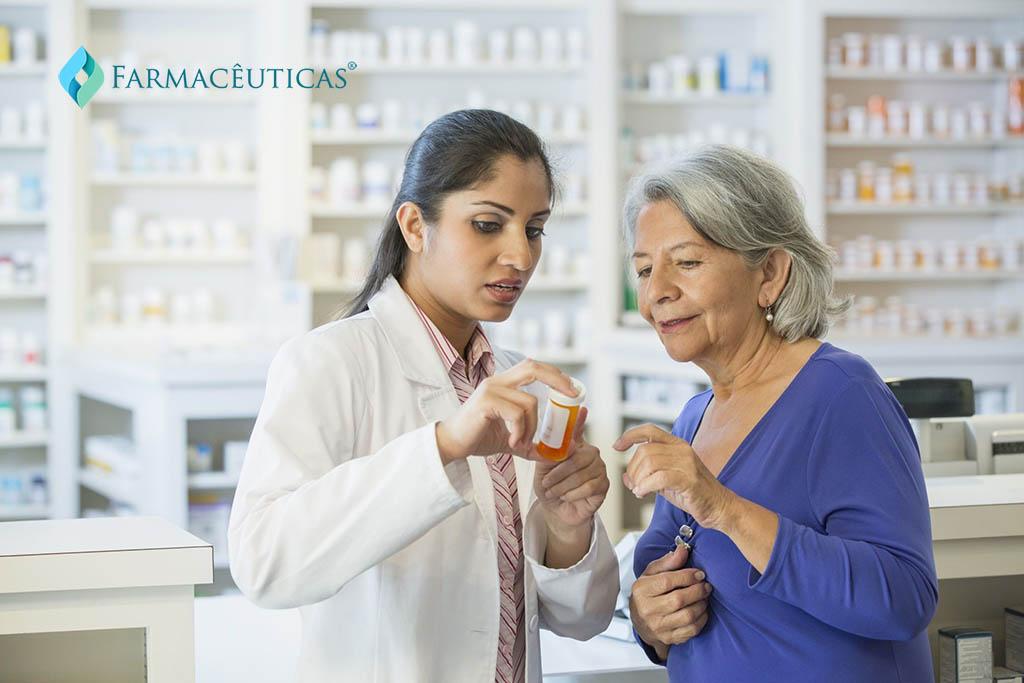 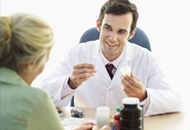 Problemas associados ao uso dos medicamentos
Armazenamento em locais inadequados (Ex: cozinha e banheiros)
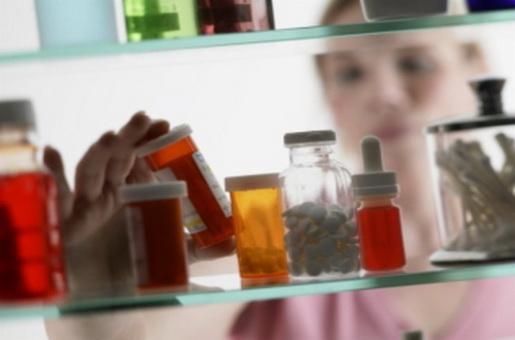 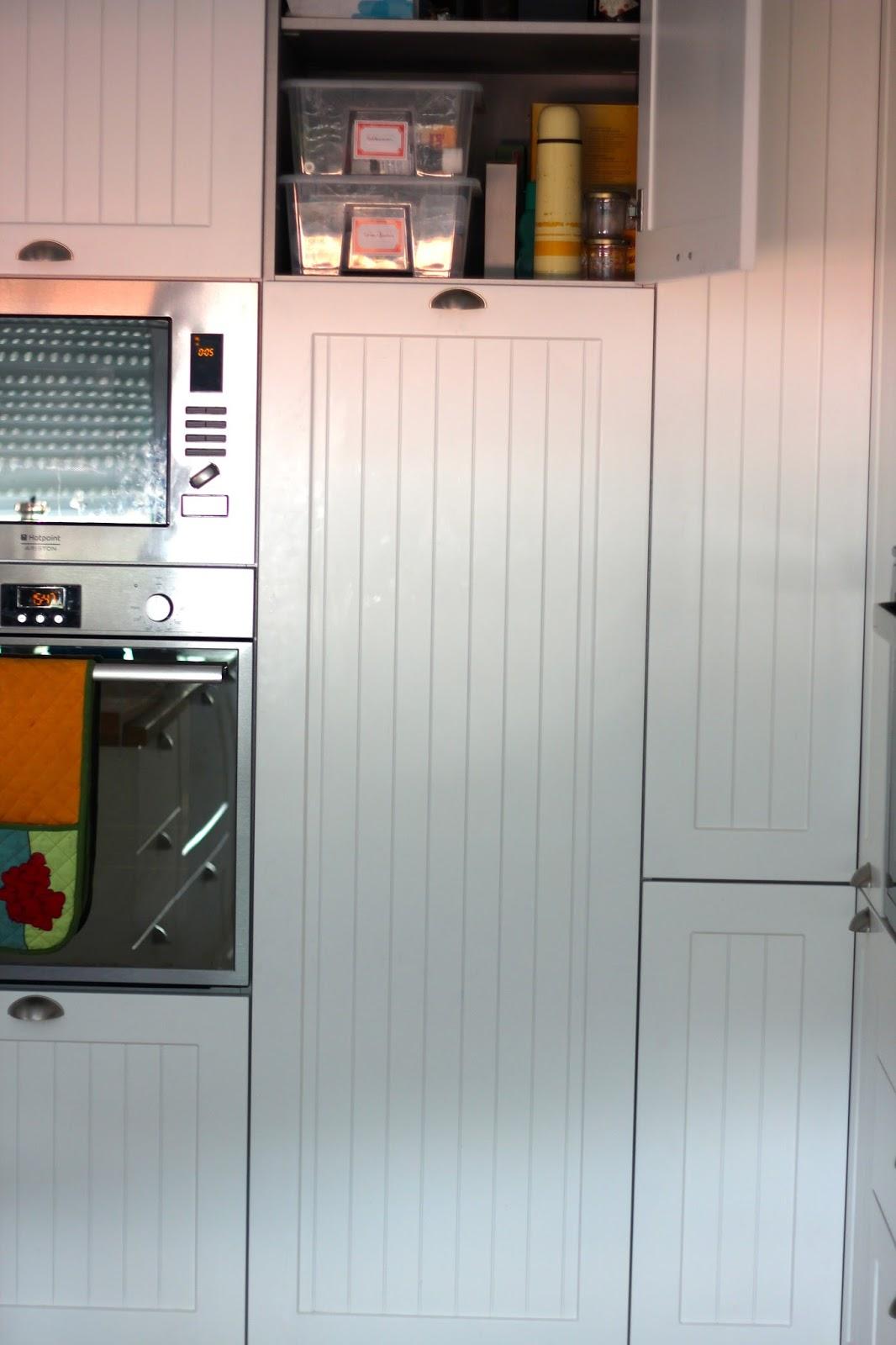 Ocorrência de efeitos adversos
Falta de adesão ao tratamento
(Problemas com horários de administração e identificação do medicamento )
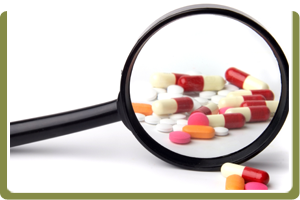 Como resolver ou evitar esses problemas
podem ser evitados com a orientação do farmacêutico, durante a consulta farmacêutica; 
o farmacêutico deve orientar, informar e educar os pacientes, a família, os cuidadores, sobre o uso racional dos  medicamentos, condições de armazenamento, reações adversas, tecnologias de saúde.
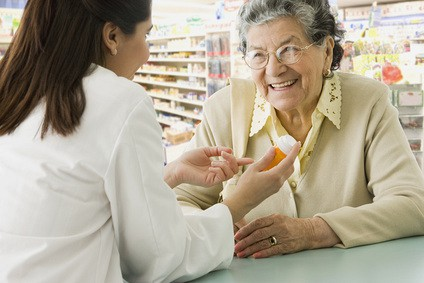 Orientações que o farmacêutico deve fornecer
o farmacêutico deve explicar verbalmente o planejamento do tratamento, como: 
dose;
frequência;
horários;
vias de administração;
duração adequada .

elaborar materiais educativos, para que haja adesão ao tratamento, como lista de medicamentos, horários;
Principais efeitos adversos ao uso dos medicamentos do tratamento de osteoporose
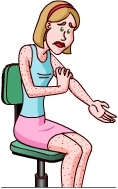 Os principais efeitos adversos são: 
náusea ou vômito; 
tontura;
diarréia;
dor abdominal; 
reações alérgicas; 
 ganho de peso, cefaléia, enxaqueca, tromboembolismo venoso (devido à reposição hormonal de estrógeno).
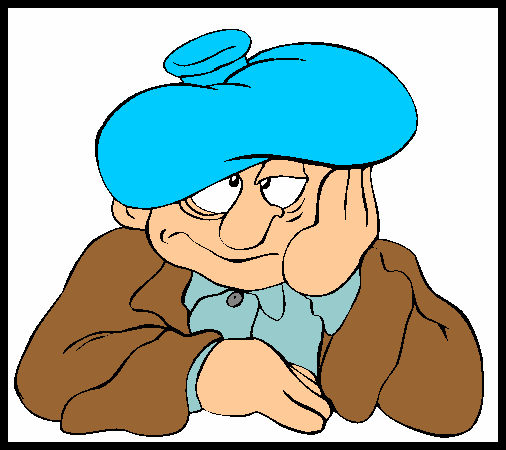 Conduta do indivíduo e do farmacêutico ao observar um evento adverso
A conduta do farmacêutico ao observar um evento adverso se insere no acompanhamento farmacoterapêutico, na consulta farmacêutica e pós-consulta farmacêutica
O farmacêutico deve avaliar se o efeito adverso é causado apenas pelo medicamento da osteoporose ou por outros medicamentos ou ainda pela interação medicamentosa entre eles, podendo interferir modificando as doses, horários e até o medicamento após conversar com o prescritor.
Ao paciente, cabe ao indivíduo relatar o evento adverso ao farmacêutico
Modificação da farmacoterapia
Doses: dobrar a dose; dose abaixo do necessário; prescrição errada
Duplicações: problemas com prescrições
RAMs
Interações medicamentosas e não medicamentosas
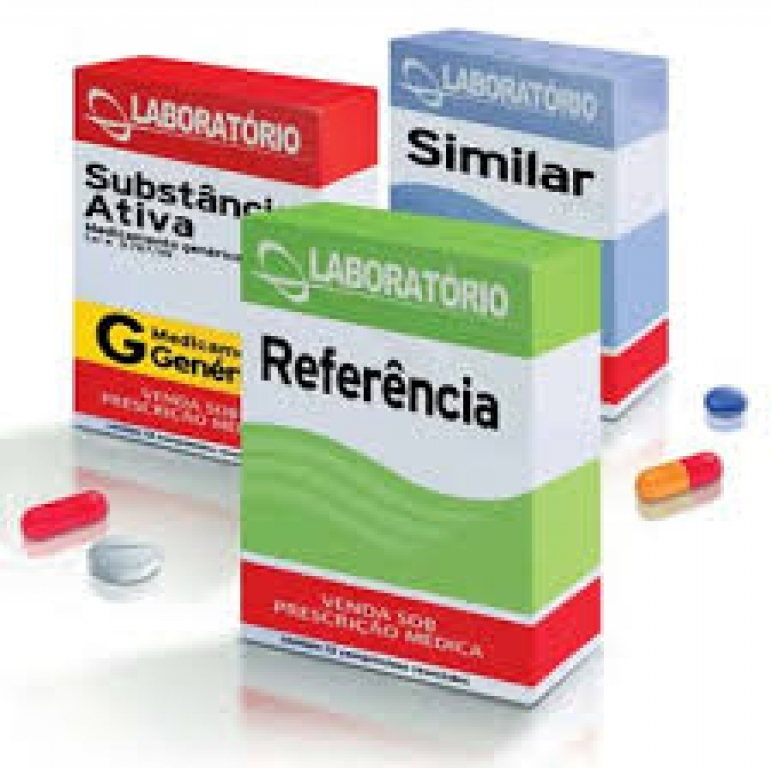 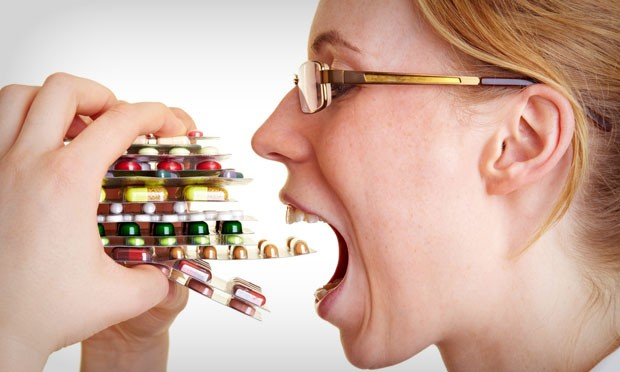 Desfecho desejado para o indivíduo com as terapias farmacológicas e não-farmacológicas
Aderência ao tratamento;

Evolução do quadro clínico

Prevenção às futuras quedas
Plano Farmacoterapêutico
ADESÃO AO TRATAMENTO FARMACOLÓGICO E NÃO FARMACOLÓGICO
OBJETIVOS

CONTROLAR A DOENÇA

CONTROLAR OS SINTOMAS
MELHORA DO AGRAVO

MELHORA DA QUALIDADE DE VIDA
Possíveis Problemas e Soluções de um Plano Farmacoterapêutico
Situações que podem levar a uma hospitalização
fratura óssea; 

alergia devido à interações medicamentosas;

falta de adesão ao tratamento de suas doenças:
a diabete e a hipertensão, aumentam o risco de hospitalização, podendo levar a um evento cardiovascular ou AVC;
hipertensivos podem causar efeitos adversos, como tontura, que pode levar o paciente a não aderir o tratamento, por acharem que não está sendo efetivo;
Referências
CONSELHO NACIONAL DE SAÚDE. Resolução nº287 de 8 de outubro de 1998. Disponível em: <http://bvsms.saude.gov.br/bvs/saudelegis/cns/1998/res0287_08_10_1998.html>
CONSENSO BRASILEIRO DE ATENÇÃO FARMACÊUTICA. ‘’Atenção Farmacêutica no Brasil: trilhando caminhos’’, 2002. Disponível em: <http://www.ceatenf.ufc.br/ceatenf_arquivos/Artigos/CONSENSO%20BRASILEIRO%20DE%20ATENFAR.pdf>